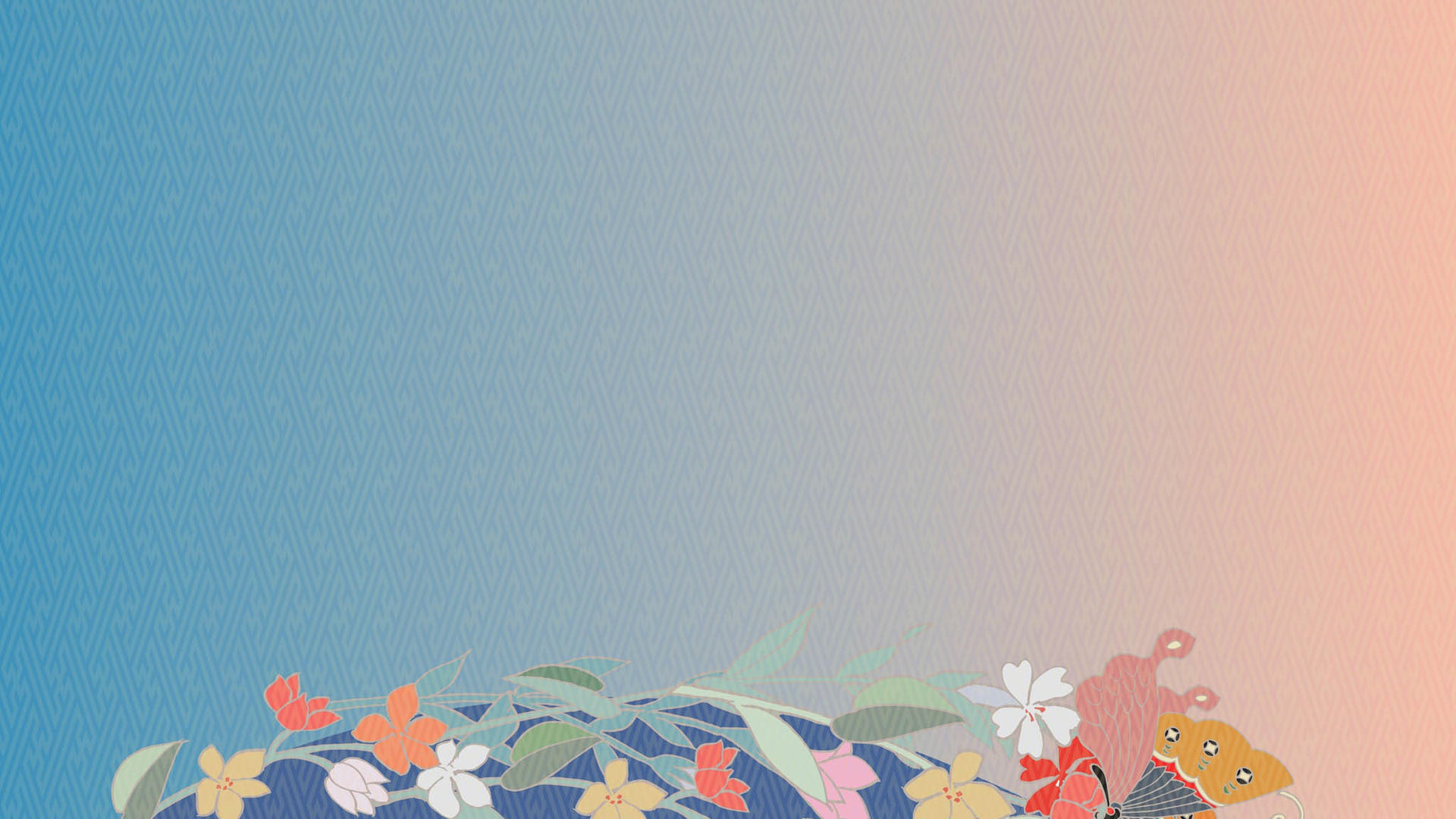 Муниципальное бюджетное дошкольное образовательное учреждение 
Детский сад №4 «Солнышко»
«Игровая леготехнология – как одна из основных форм обучения дошкольников конструированию»
Подготовила:
   Татьян Николаевна
Кульман
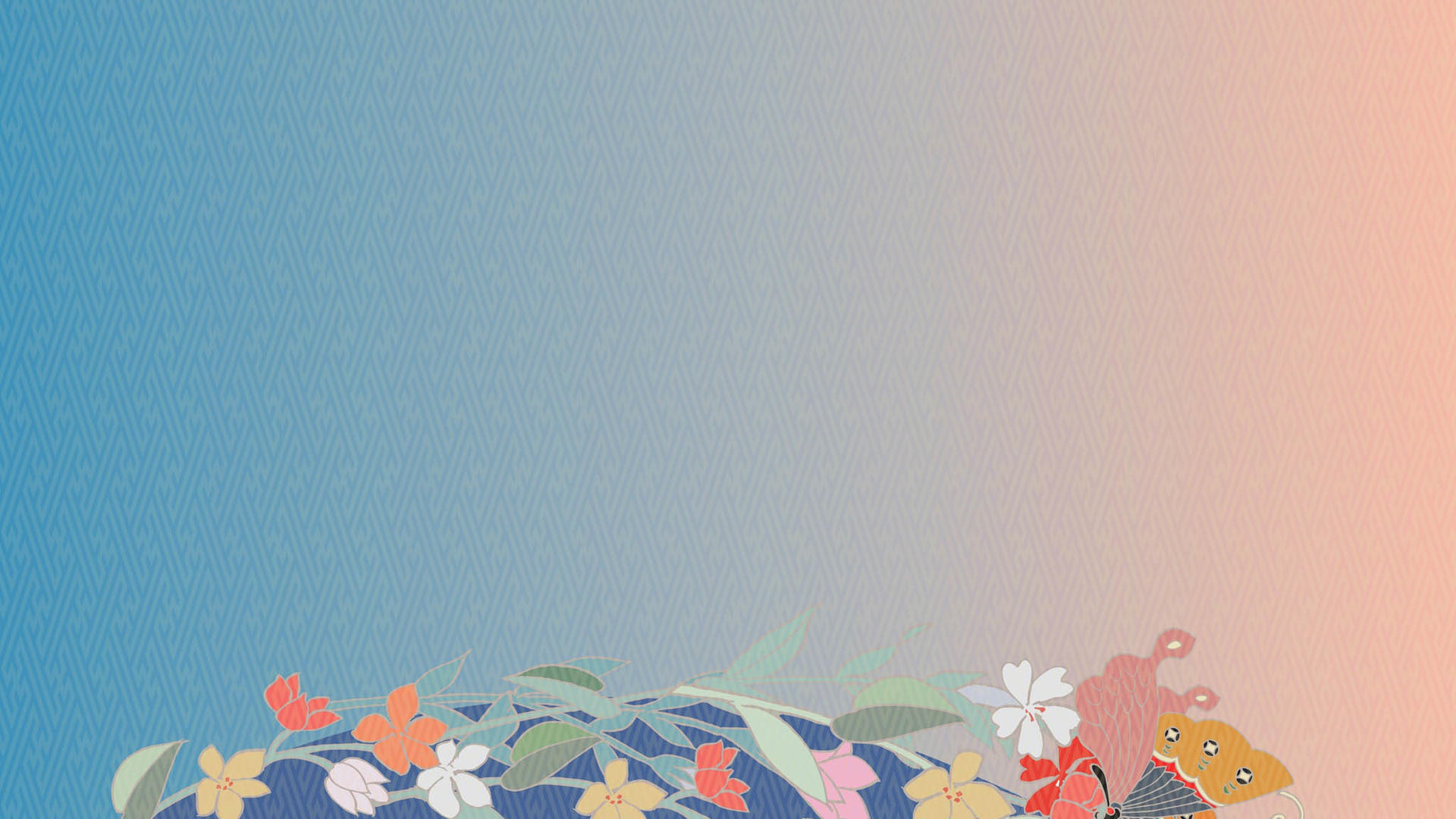 Цель: развитие  у детей способностей к техническому  творчеству,  конструктивной деятельности посредством 
    леготехнологии.
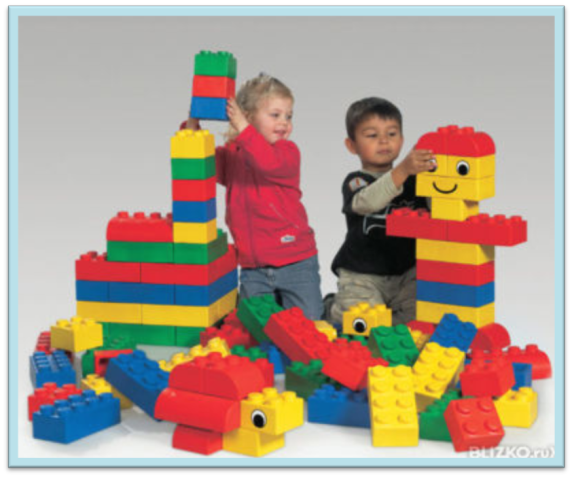 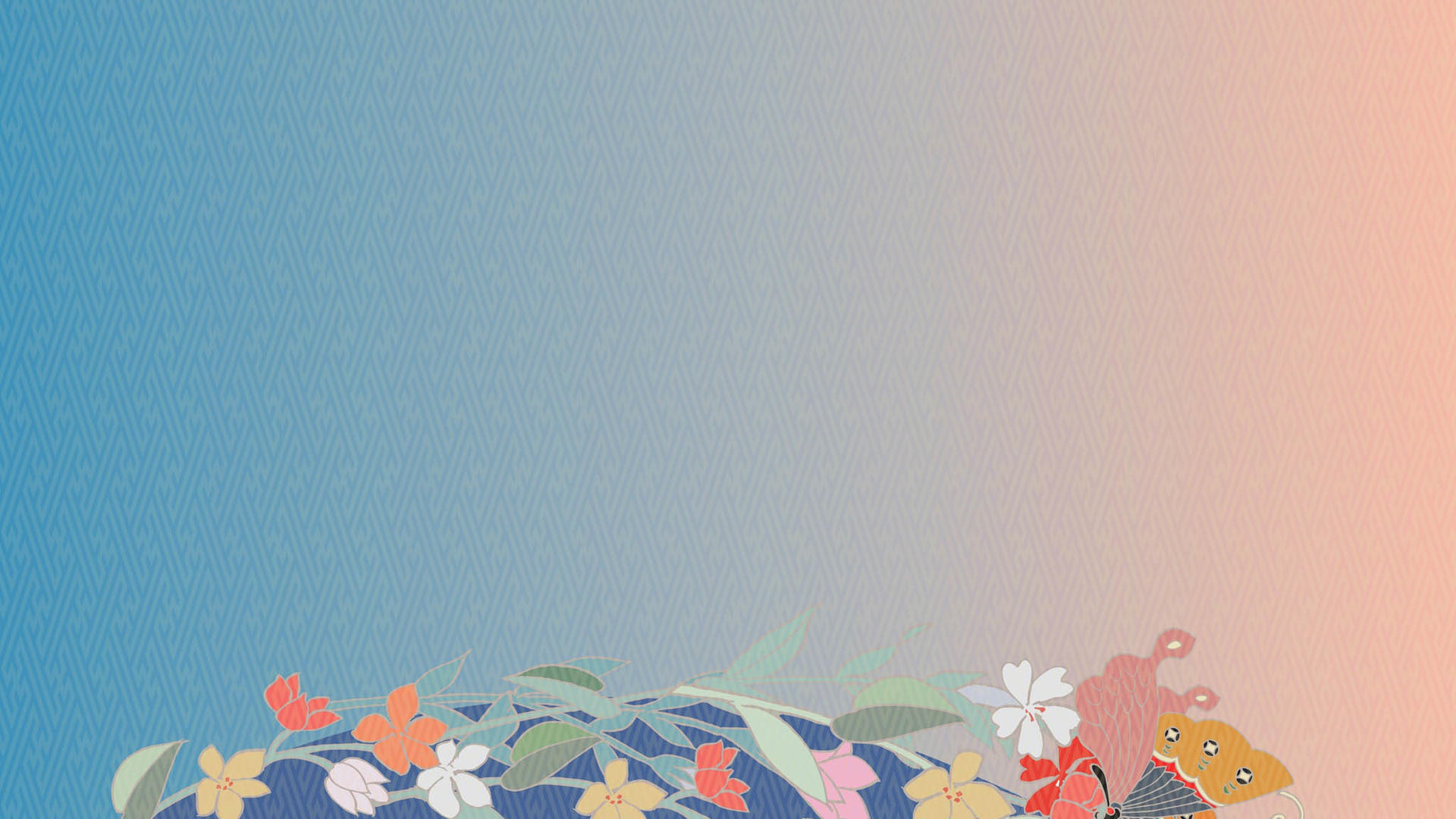 Задачи:
развивать индивидуальные способности ребенка;
развивать у дошкольников интерес к моделированию и конструированию, стимулировать детское научно техническое творчество;
развивать умение конструировать по образцу, чертежу, заданной схеме, по замыслу;
развивать познавательную активность детей, воображение, фантазию и творческую инициативу;
формировать предпосылки учебной деятельности: умение и желание трудиться, выполнять задания в соответствии с инструкцией и поставленной целью, доводить начатое дело до конца, планировать будущую работу.
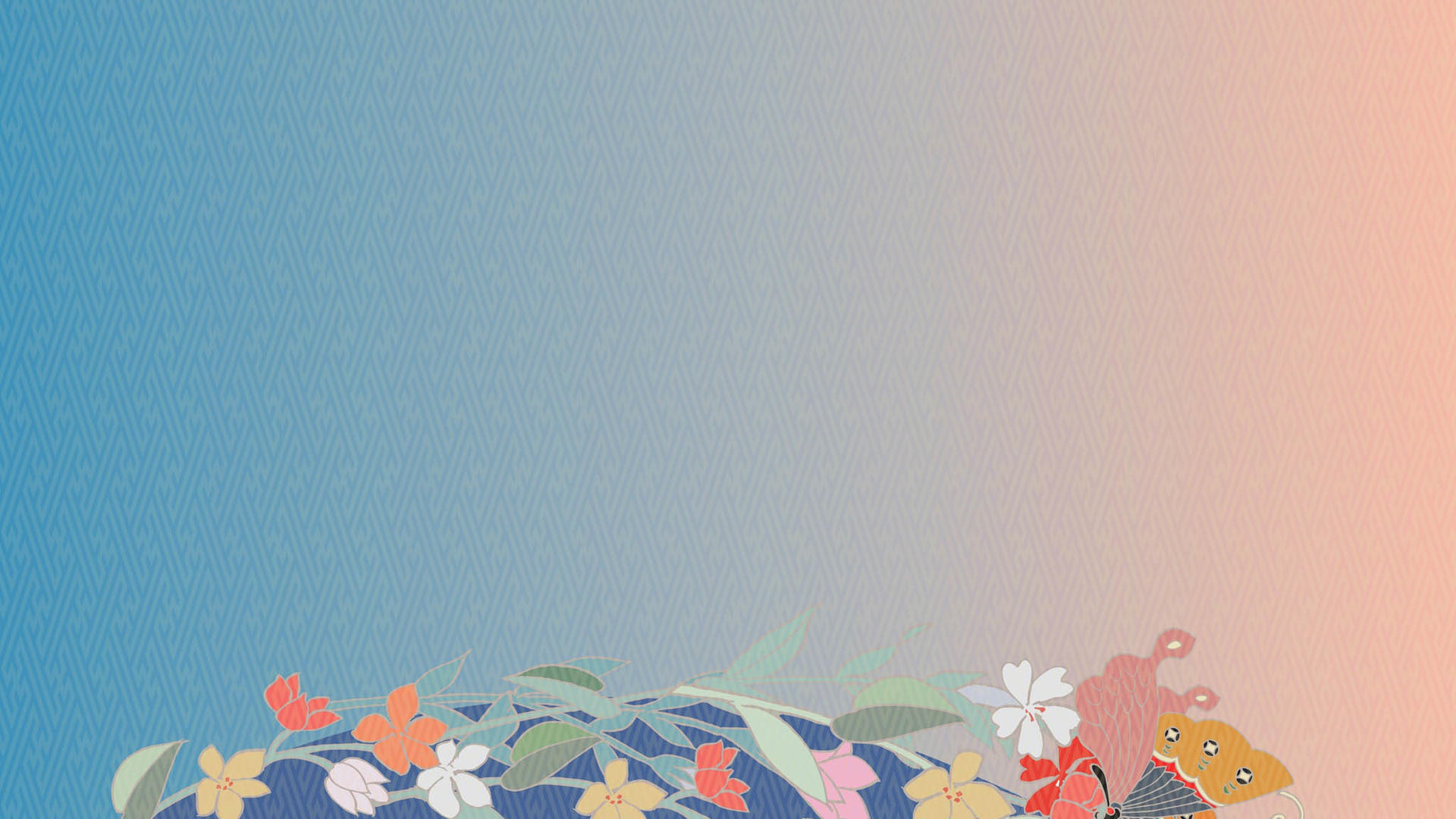 Принципы леготехнологии
от простого к сложному;
   учет возрастных особенностей детей; 
учёт индивидуальных возможностей детей в освоении коммуникативных и конструктивных навыков;
активности и созидательности - использование эффективных методов и целенаправленной деятельности, направленных на развитие творческих способностей детей;
комплексности решения задач - решение конструктивных задач в разных видах деятельности: игровой, познавательной, речевой;
результативности и гарантированности - реализация прав ребёнка на получение помощи и поддержки, гарантии положительного результата независимо от возраста и уровня развития детей.
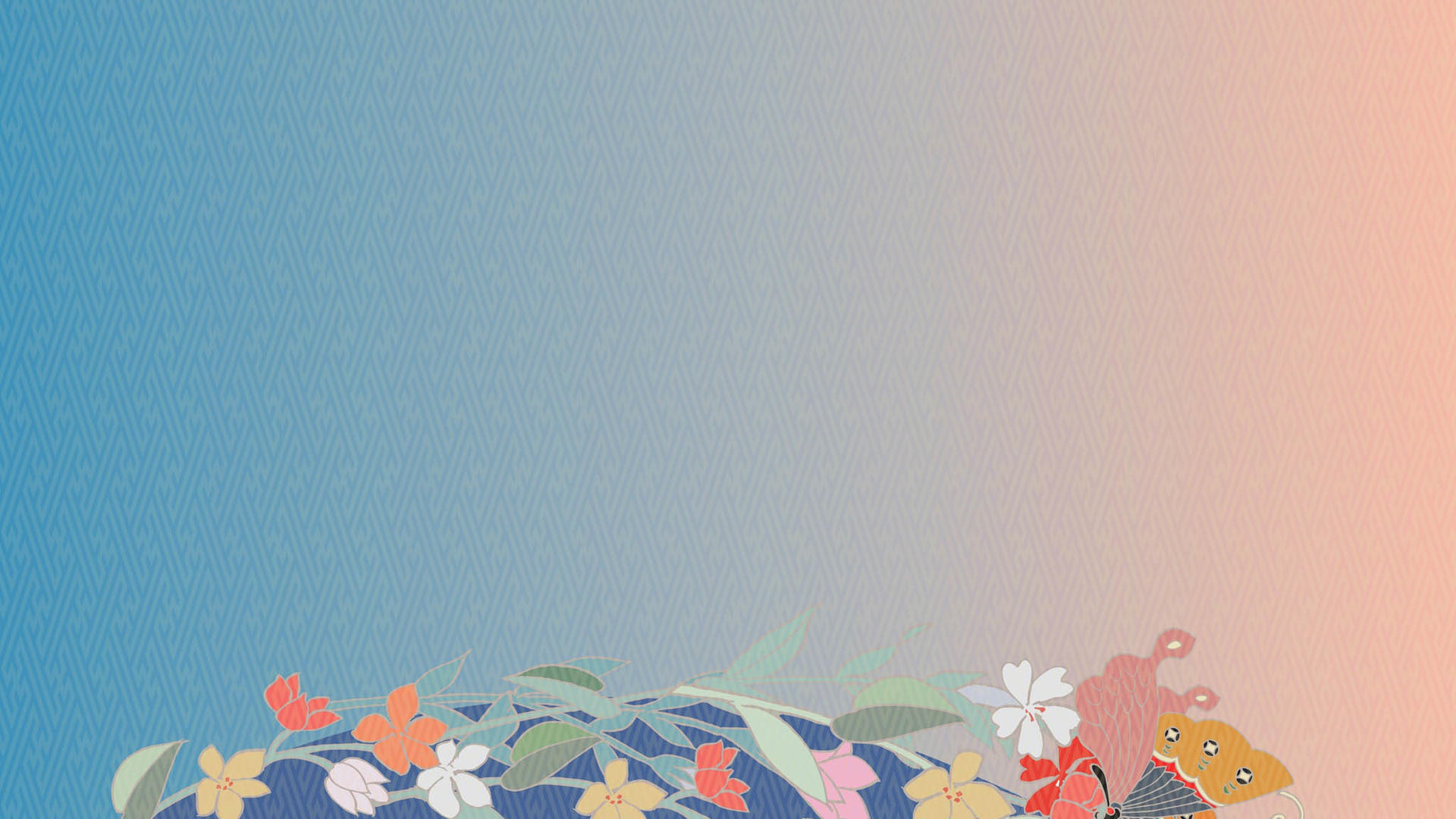 Формы  организации обучения дошкольников лего-конструированию
конструирование по образцу
конструирование по модели
конструирование по условиям
 конструирование по простейшим чертежам и наглядным схемам
конструирование по замыслу
конструирование по теме
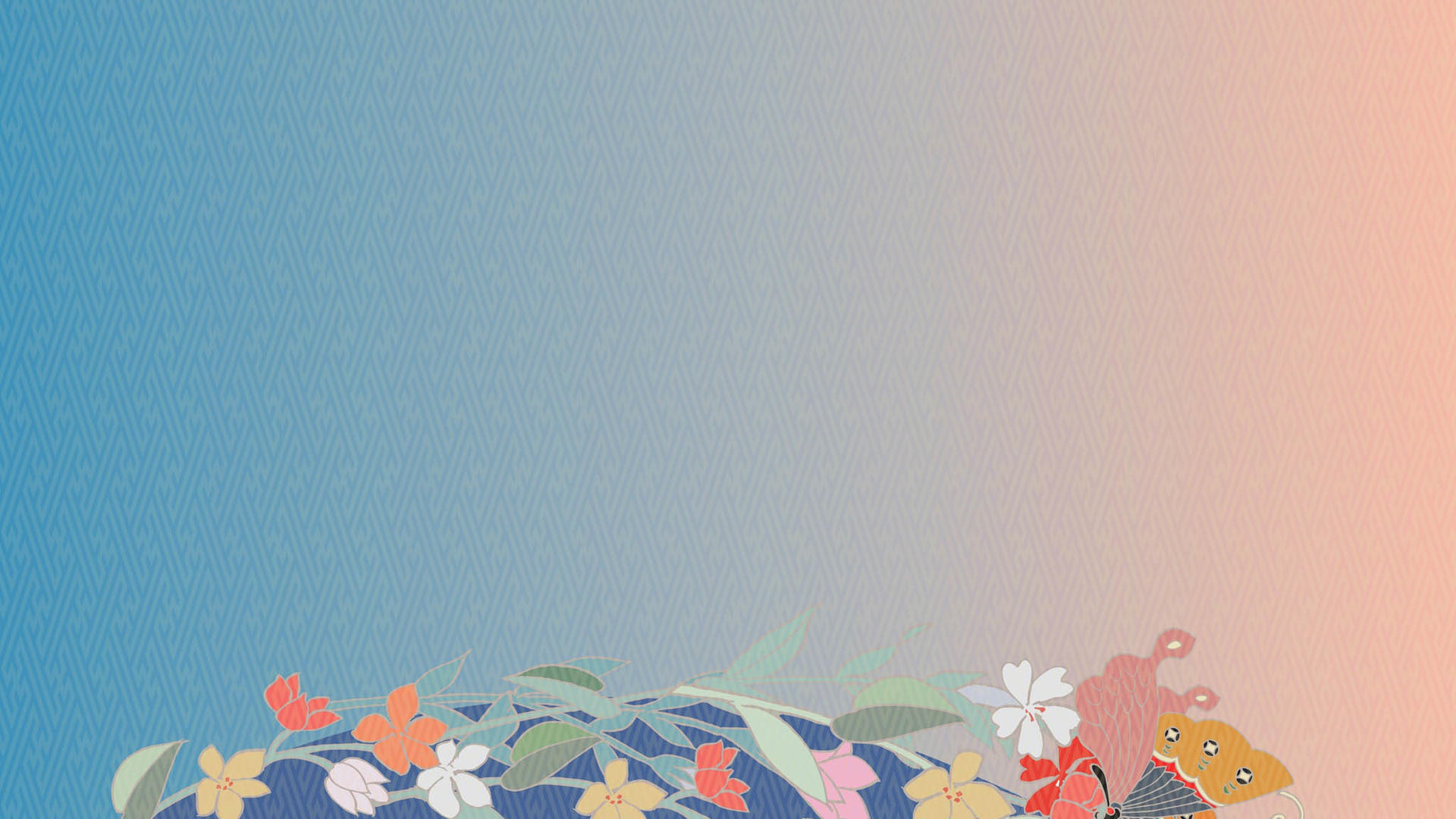 Использование «лего» в образовательном процессе
Лего - конструирование легко интегрируется практически со всеми областями образовательной деятельности и всесторонне развивает детей.  Его можно включать как элемент в структуру НОД  по «Речевому развитию», «Чтению художественной литературы»,  «Развитию элементарных математических представлений»,  и др.

	Наглядные модели создаются в ходе разных видов деятельности.   Созданные Лего - постройки дети используют в сюжетно-ролевых играх, в играх- театрализациях. Они создают условия для развития речи, творчества и благоприятно влияют на эмоциональную сферу.
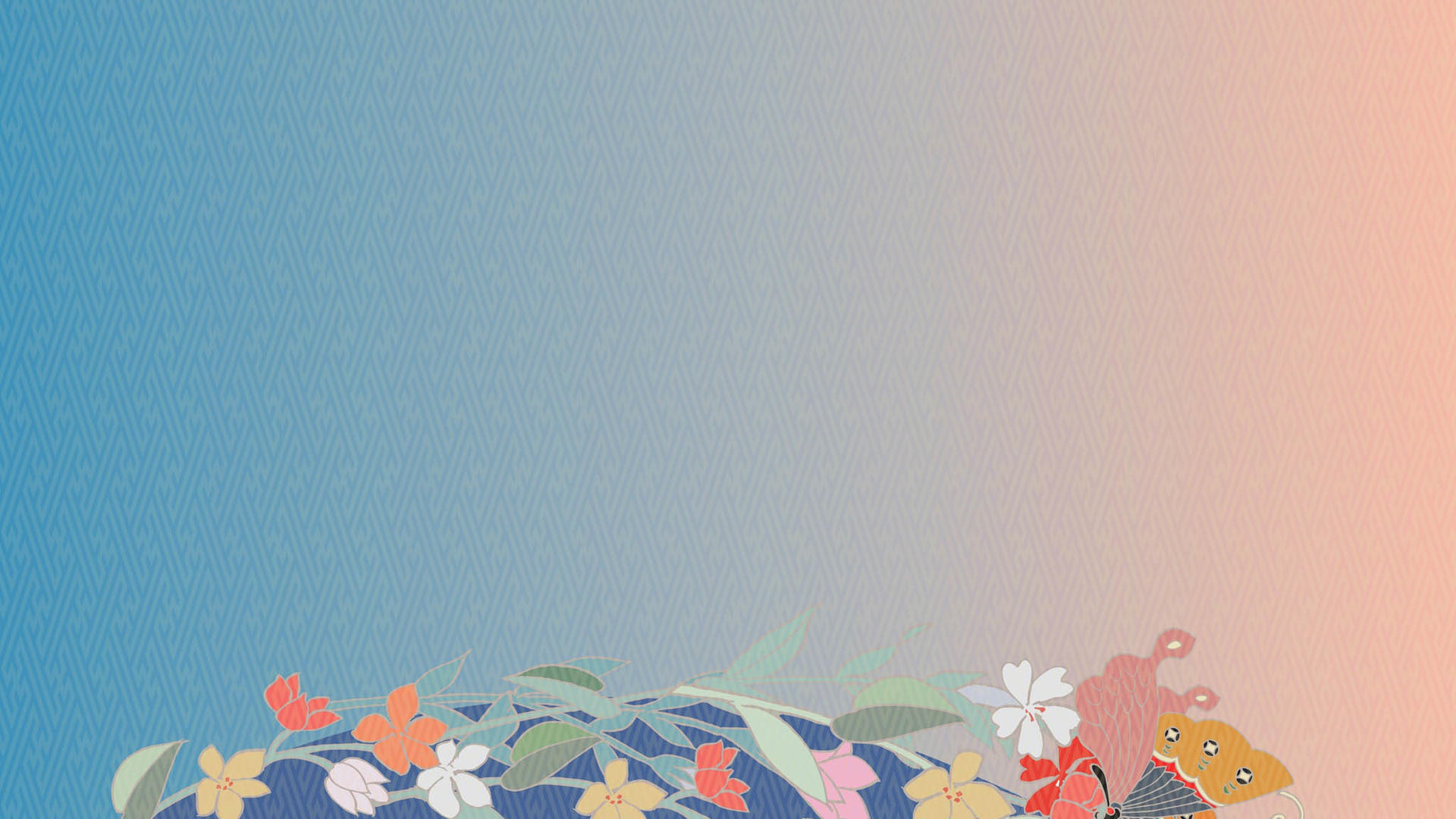 Пример интеграции образовательных областей
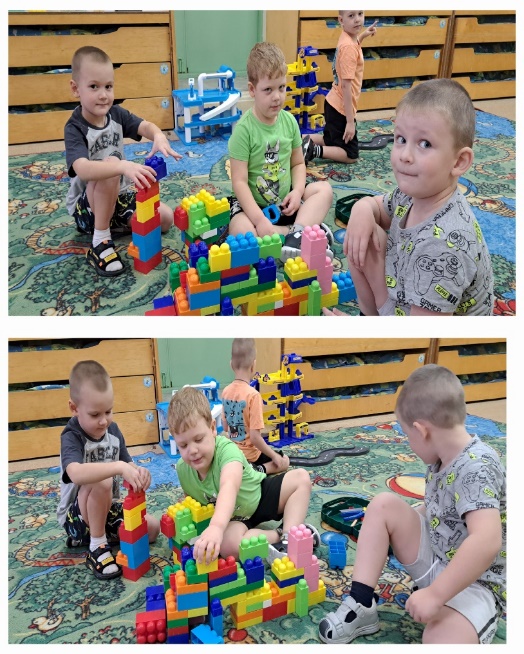 Использование  легоконструктора является великолепным средством для интеллектуального  развития   дошкольников, обеспечивающее интеграцию различных видов                  детской деятельности (игровая, коммуникативная, познавательно – исследовательская,                           конструктивная,                           самообслуживание и                           элементарный бытовой труд, двигательная).
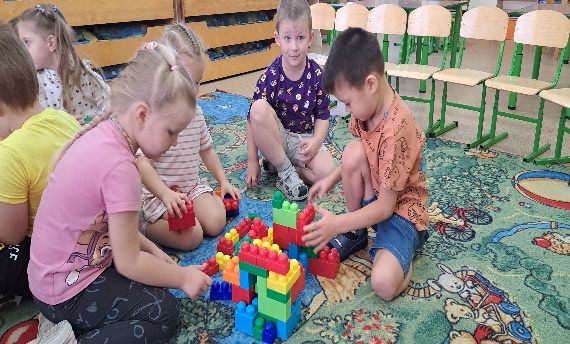 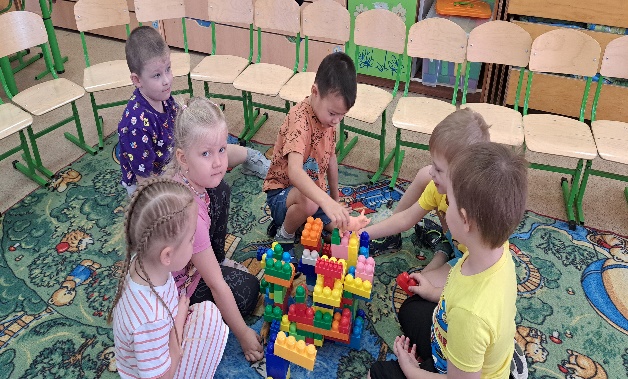 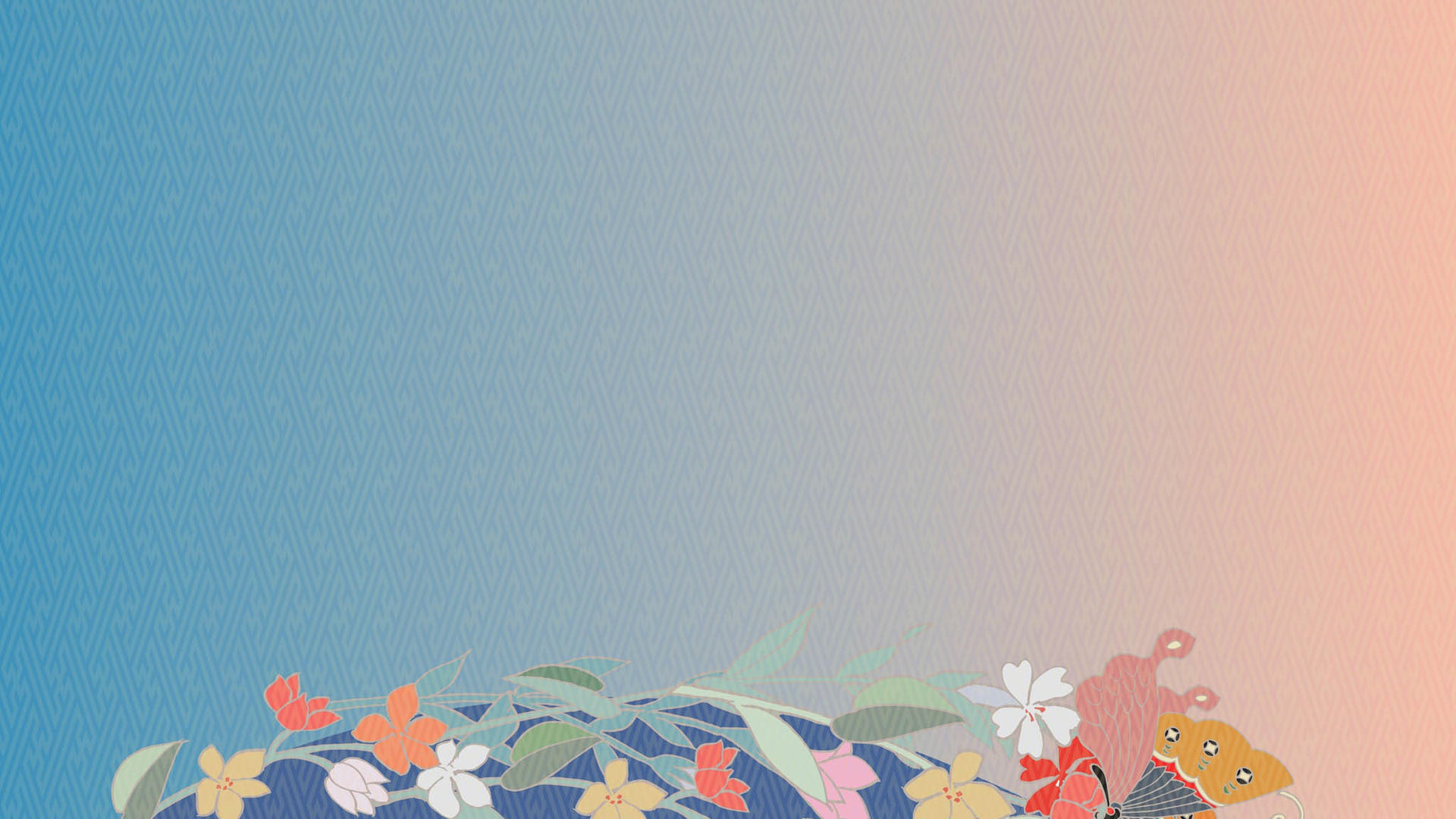 Развитие речевых и коммуникационных навыков
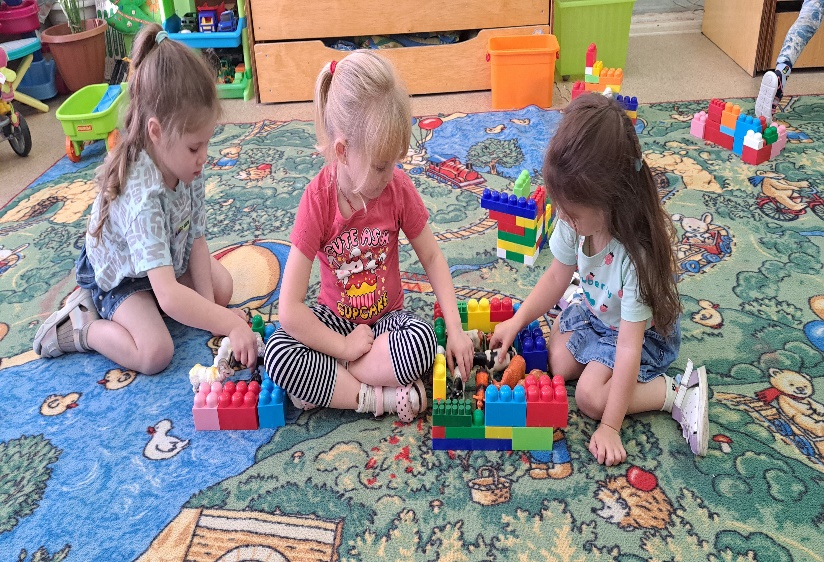 Созданные постройки из ЛЕГО можно использовать в играх-театрализациях, в которых содержание, роли, игровые действия обусловлены сюжетом и содержанием того или иного литературного произведения, сказки и т. д., а также имеются элементы творчества. Чаще всего основой игр-театрализаций являются народные сказки «Репка», «Колобок», «Теремок»
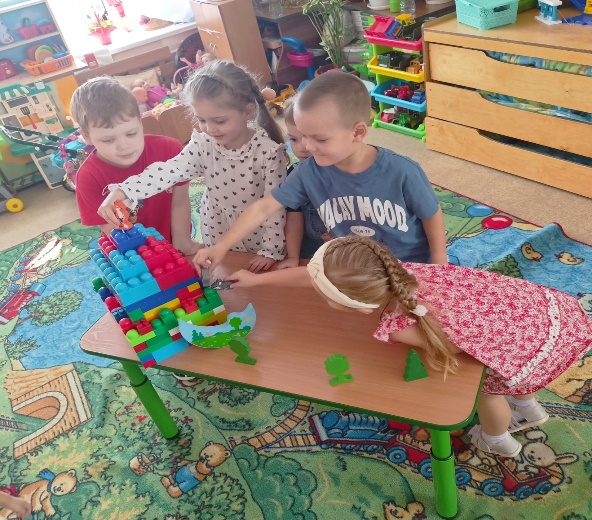 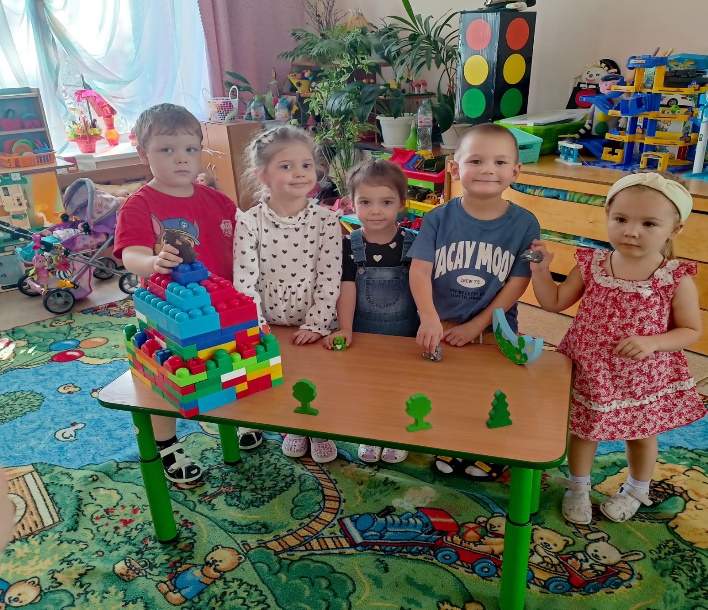 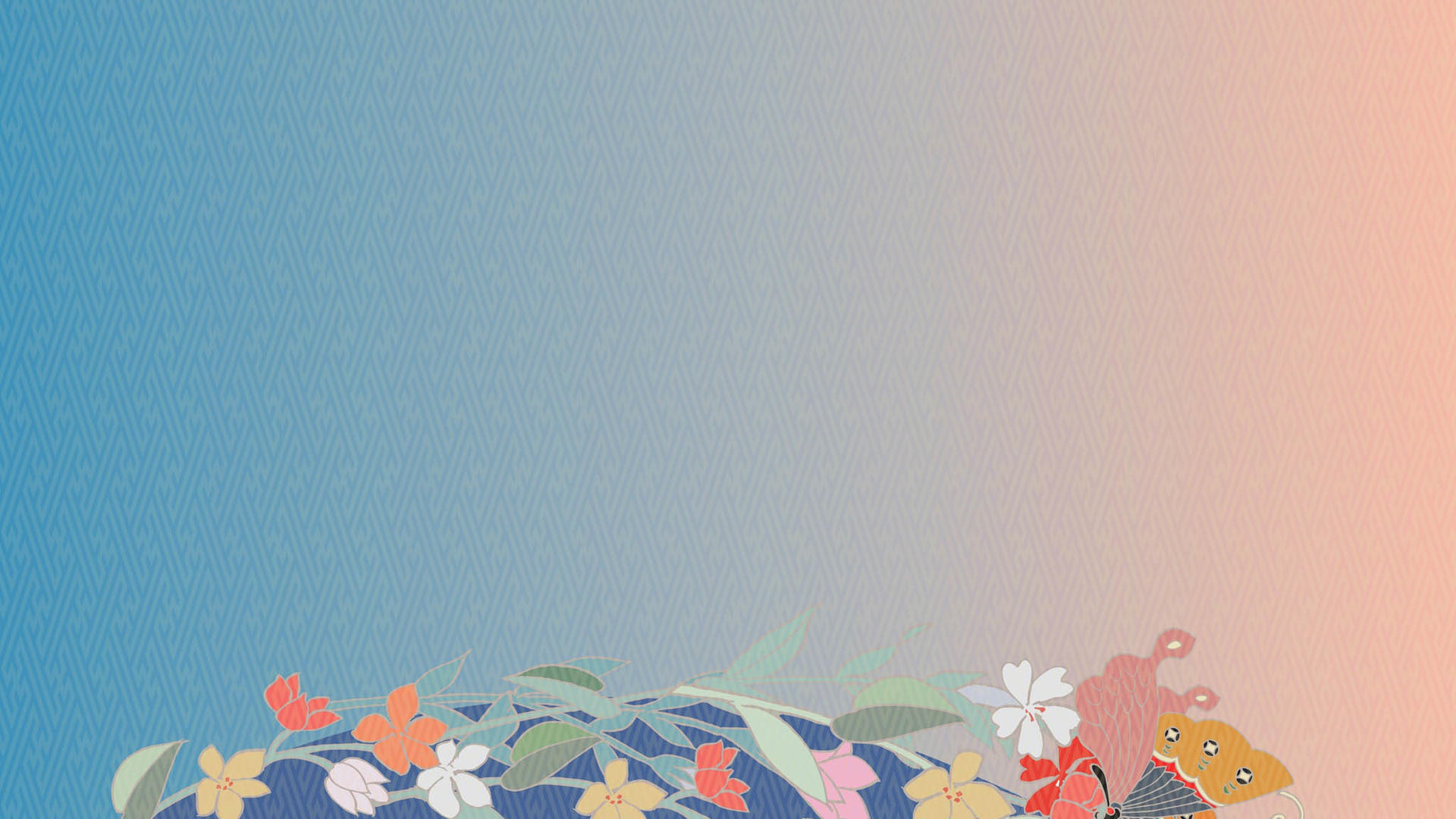 Хорошие результаты дает проведение игры «Запомни и повтори», направленной на коррекцию памяти, мышления и речи детей. Педагог выполняет ЛЕГО - постройку, подробно                                                                      разбирает с детьми, из каких                                                     деталей она состоит, а они по                                                             памяти ее воспроизводят. В                                                                   конце игры проводится анализ                                                              результатов. Развивая речевое                                          творчество, в конце игры                                                                     можно добавить еще одно                                                                задание: сочинить загадку о постройке.
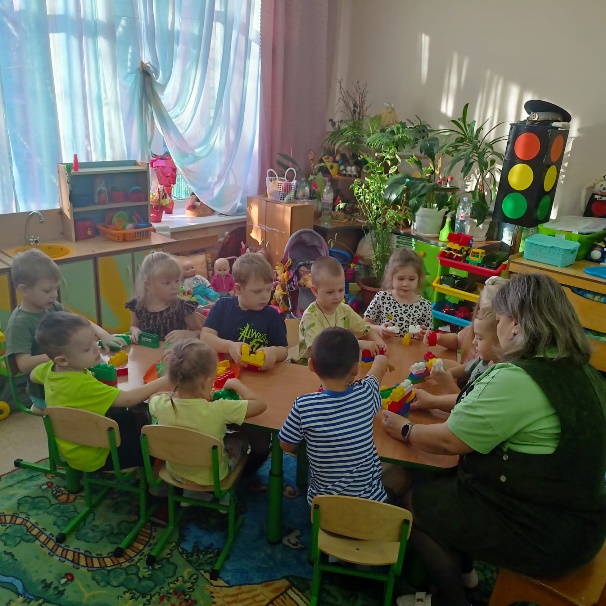 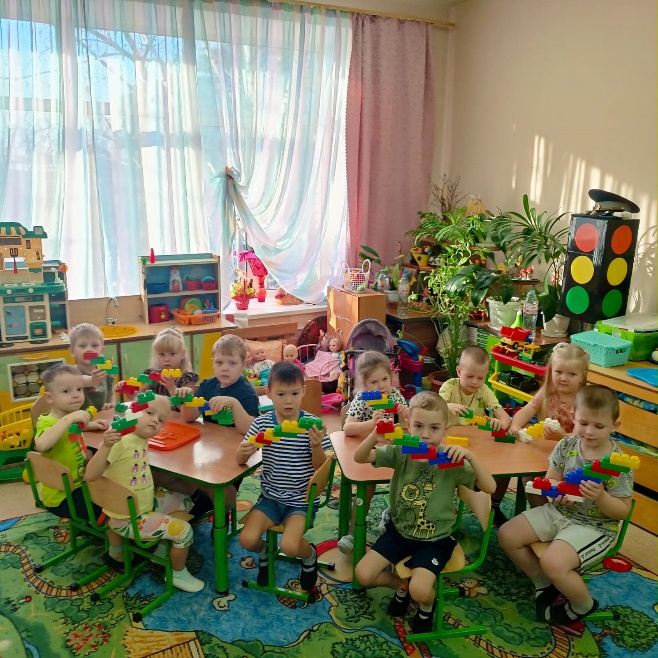 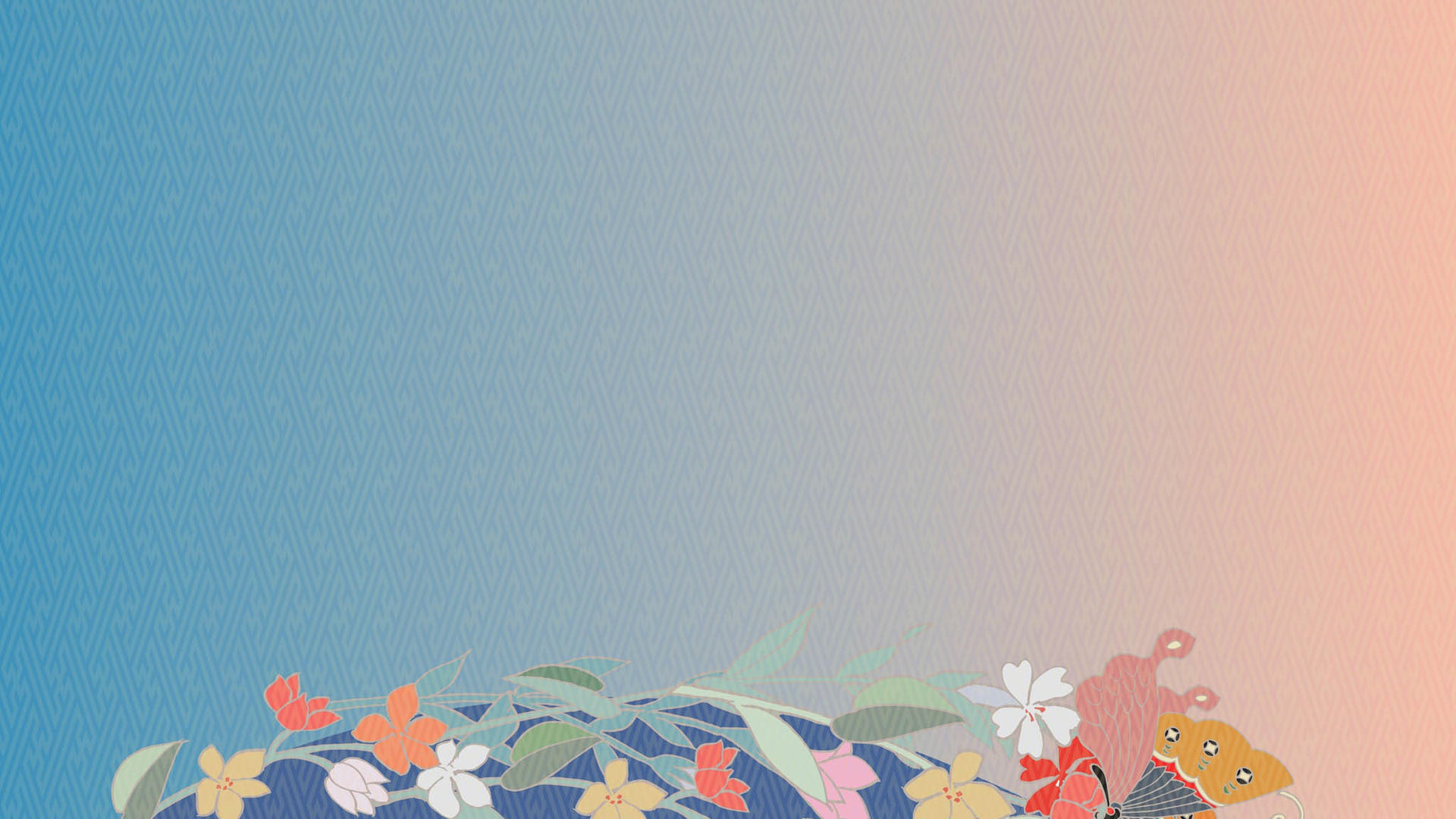 Использование Лего в образовательном процессе
Легоэлементы могут быть использованы в дидактических играх и упражнениях, направленных на развитие речи, мышления, памяти, тактильное восприятие. Например:«Чудесный мешочек», «Запомни и повтори»  и др.
Самостоятельная конструктивная игровая деятельность детей дошкольного возраста отличается не сформированностью и требует не только руководства со стороны педагога, но и определенного коррекционно-развивающего воздействия на детей.
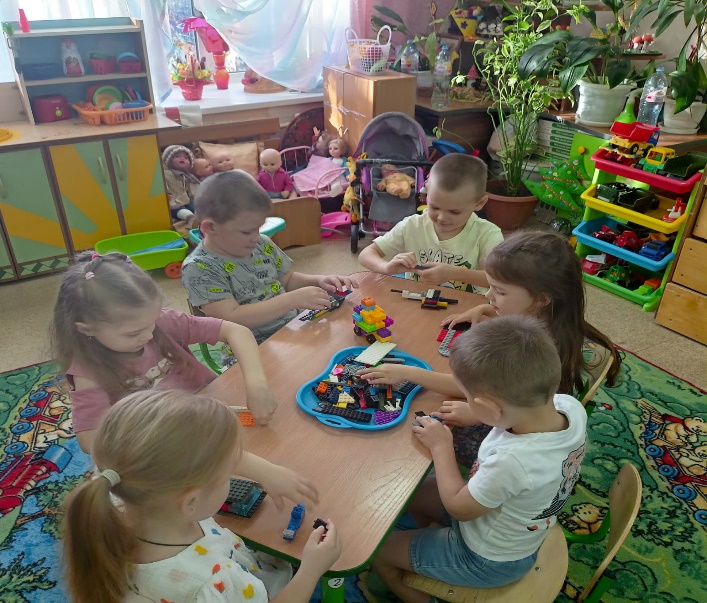 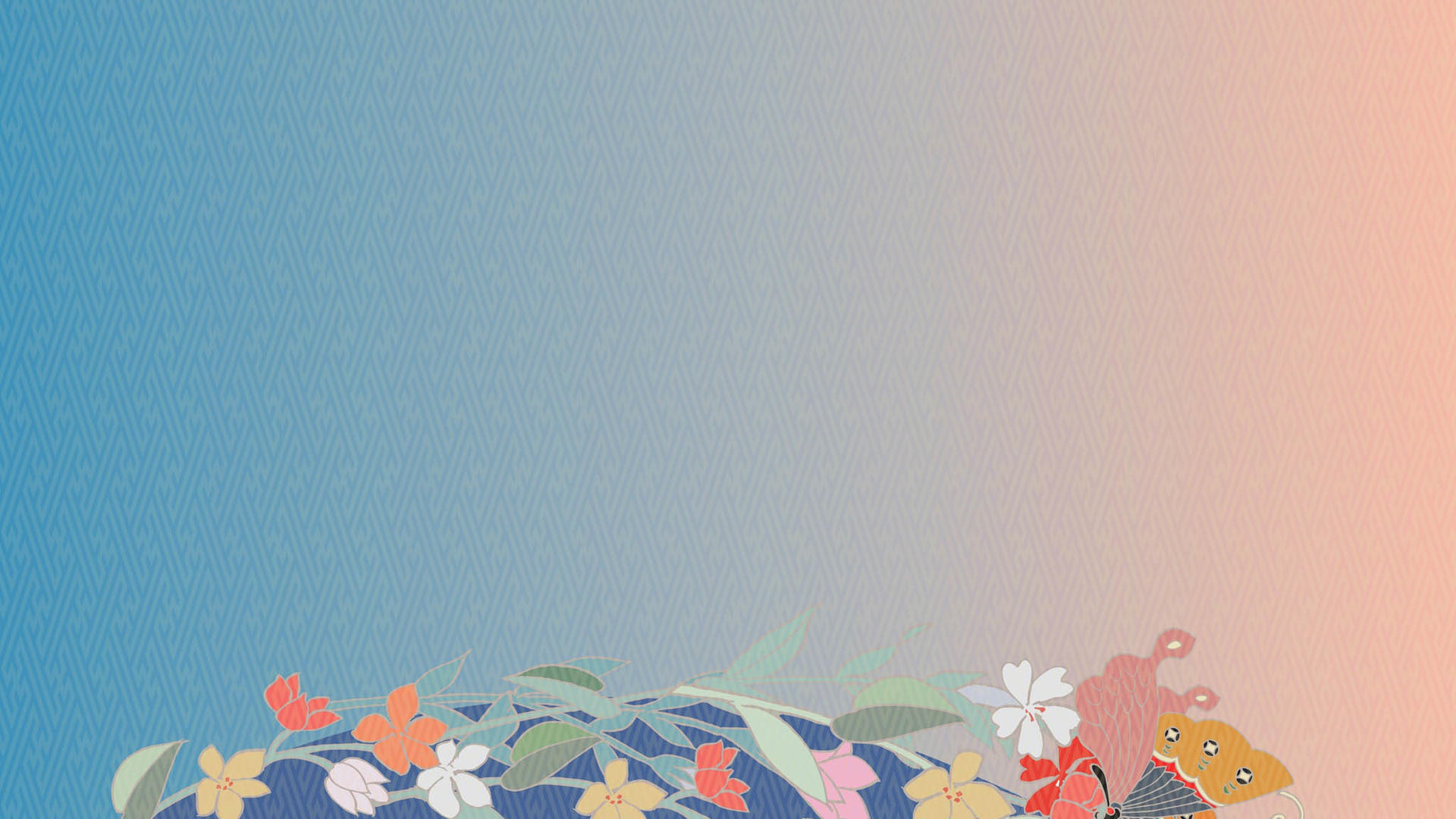 Игра "Что изменилось?"
Педагог показывает детям модель из 5-7 деталей в течении некоторого времени. Затем закрывает модель и меняет в ней положение 1-2 деталей или заменяет 1-2 детали на другие. После чего опять показывает модель и просит рассказать что изменилось.
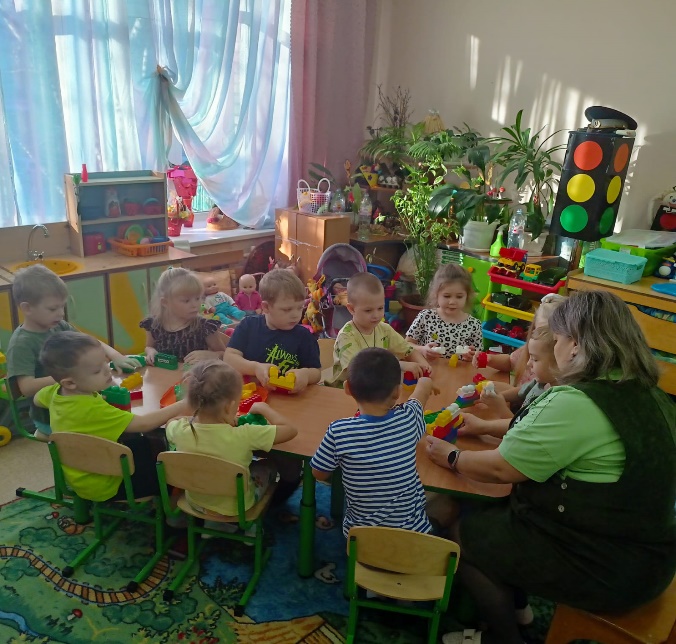 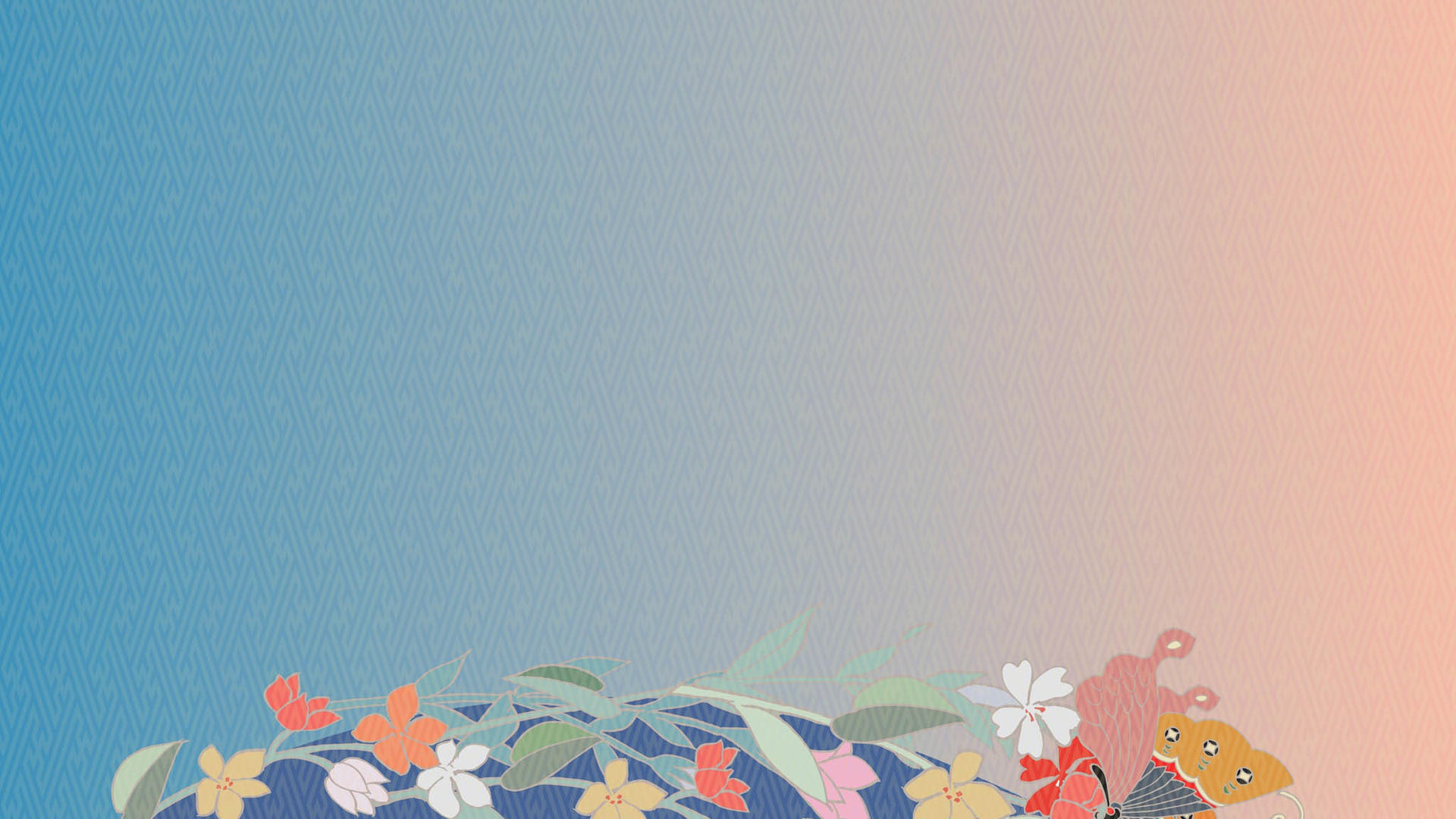 Игра "Назови похожий предмет"
Цель: развитие зрительного внимания, наблюдательности и связной речи.
    Взрослый просит ребенка назвать предметы, похожие на разные геометрические фигуры, например, «Найди, что похоже на квадрат» или найди все круглые предметы. В такую игру легко можно играть в путешествии или по пути домой.
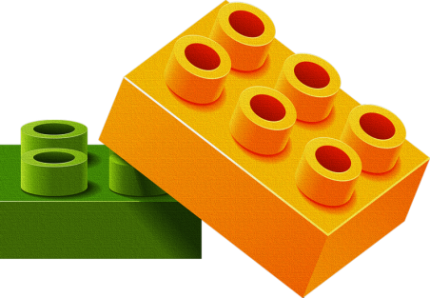 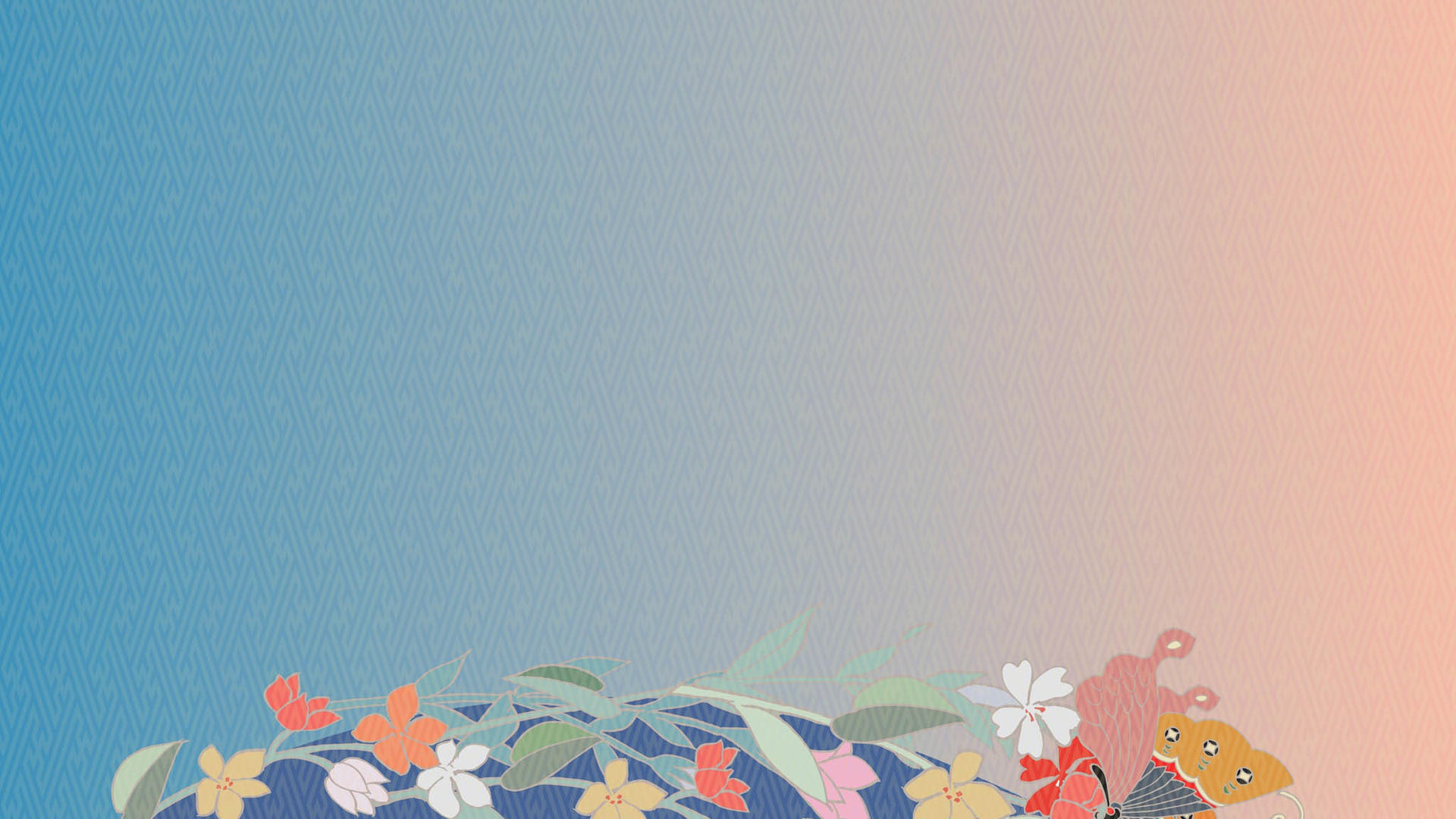 Игра "Счетная лесенка"
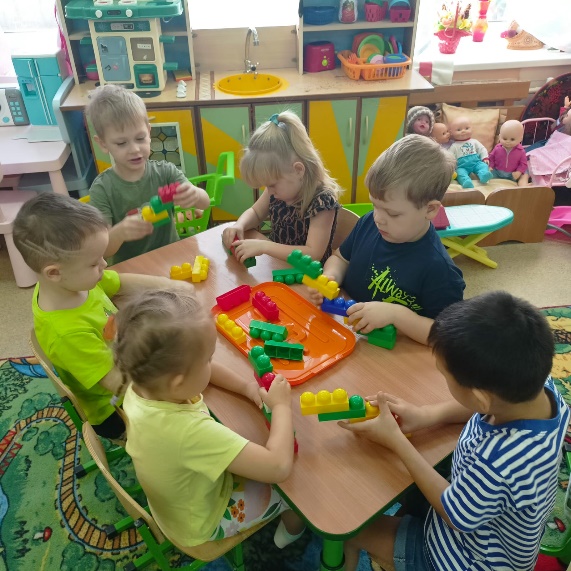 Цель: формируется представления о количестве (больше, меньше), о величине, прямой, обратный счет, порядковый, пространственные представления (верх, вниз), цветовосприятие,  дети конструируют лесенку самостоятельно или с помощью педагога, прикрепляя столько кирпичиков сколько обозначает цифра.
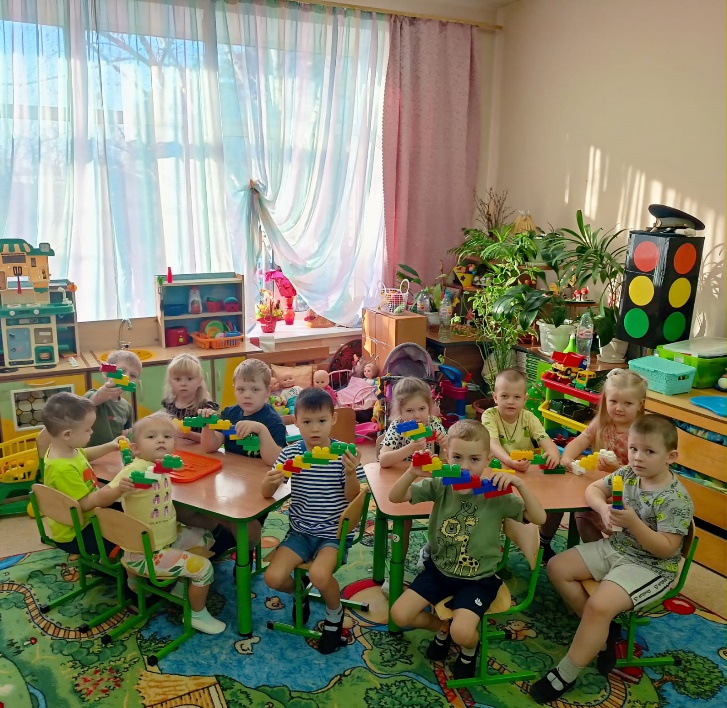 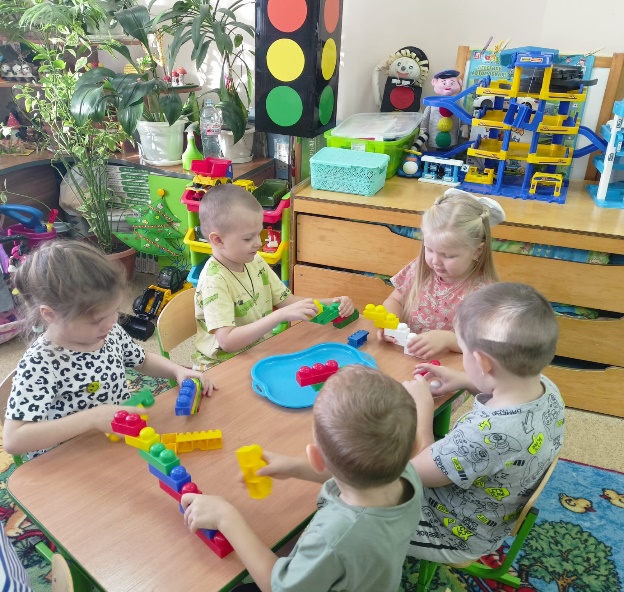 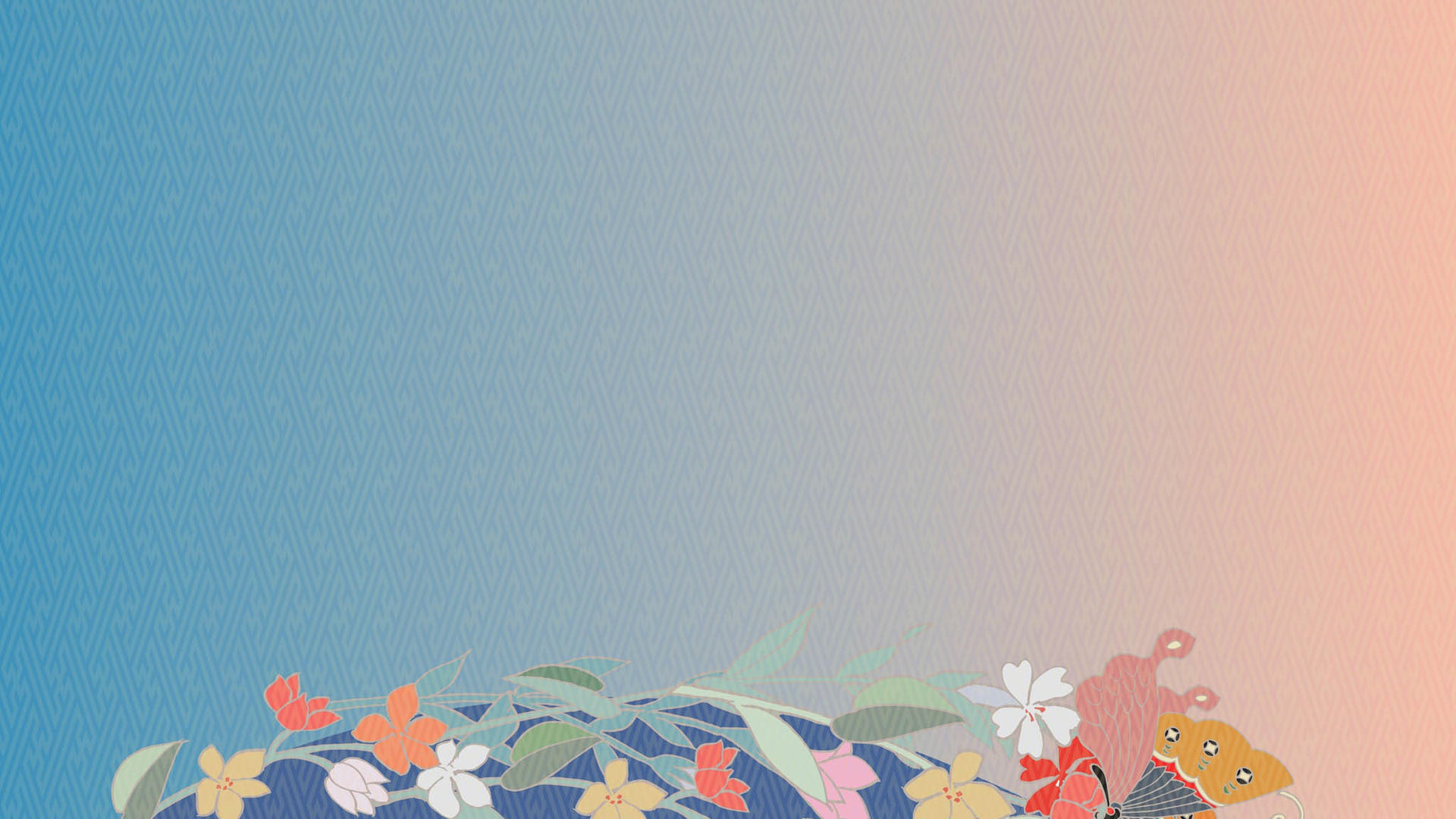 Особенности практического использования с учётом возраста детей:
от 1 до 3 лет
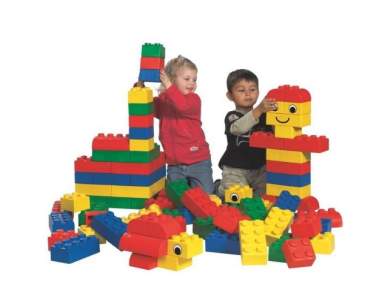 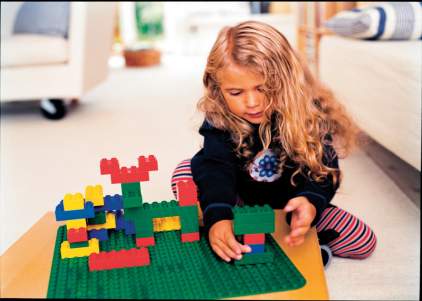 Мягкие кирпичики
Гигантский набор Дупло
Разнообразие легоконструкторов позволяет заниматься с обучающимися разного возраста и различных образовательных возможностей.
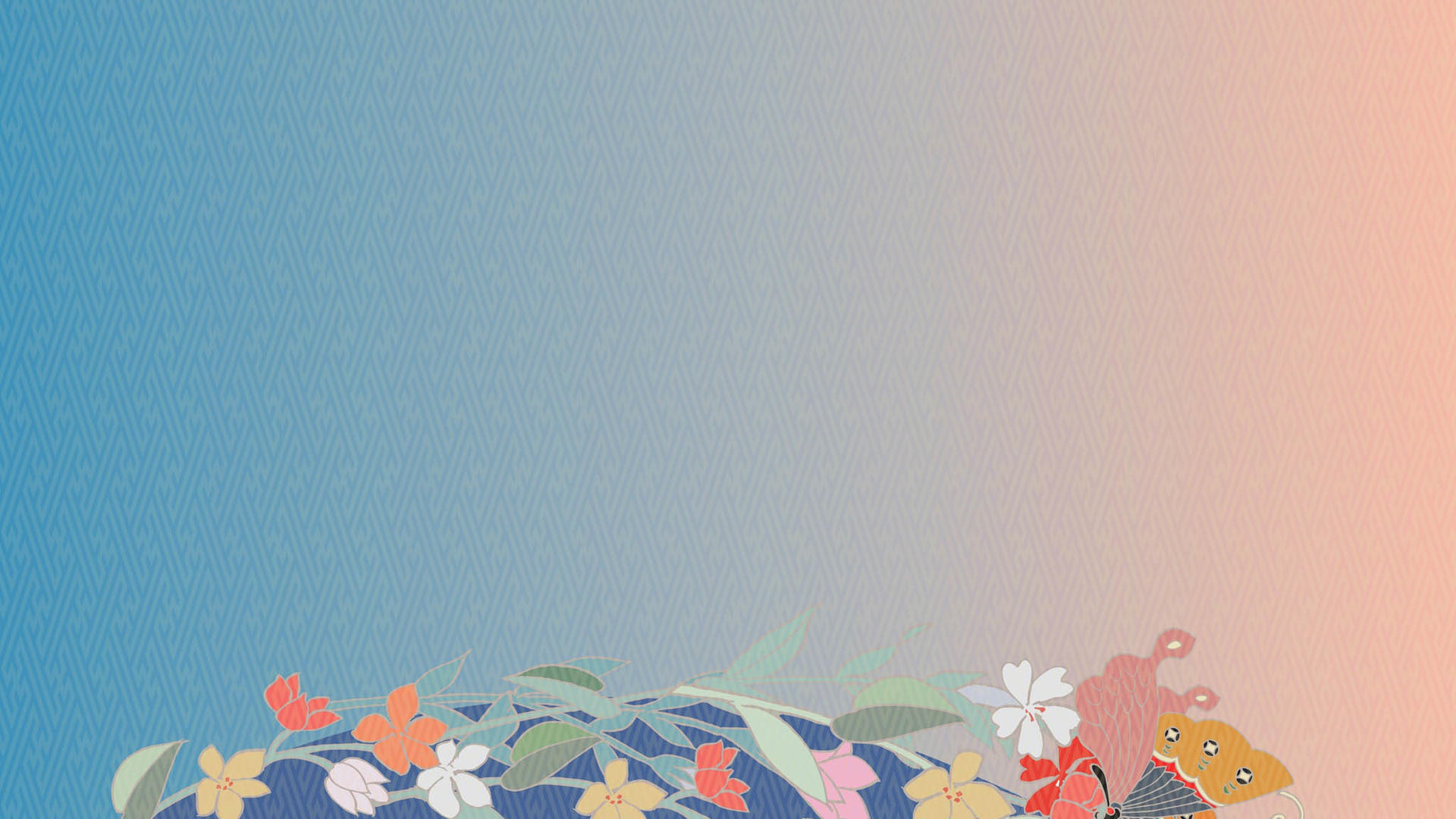 С малышами 3–4 лет используются Лего-наборы с крупными элементами и простыми соединениями деталей.
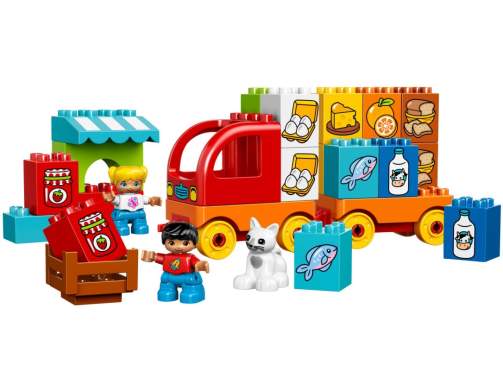 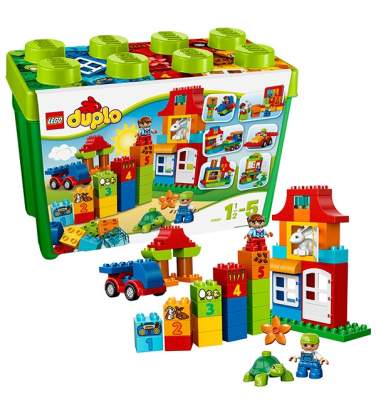 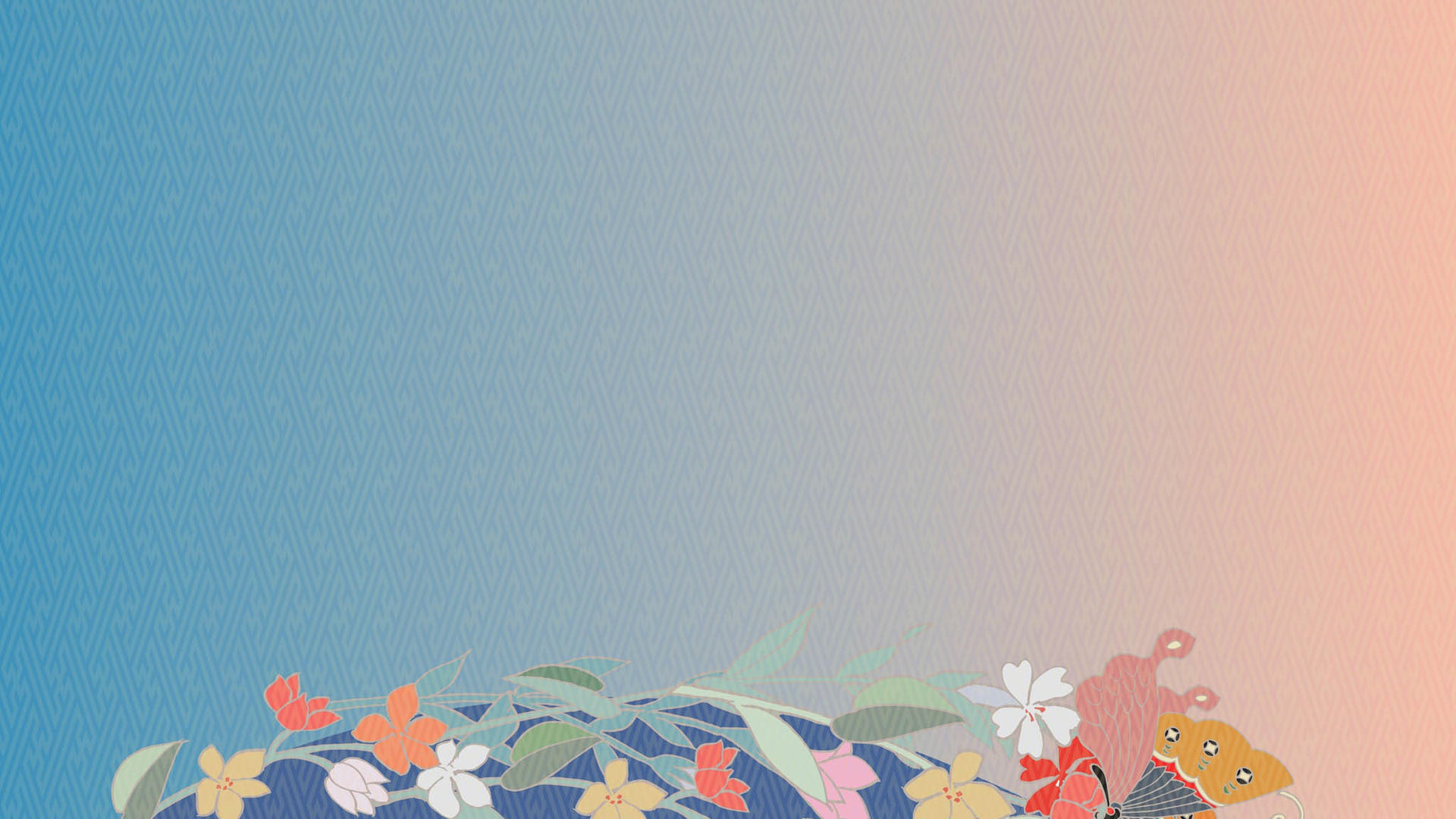 С детьми 4–5 лет конструирование усложняется, используются элементы среднего размера, применяются более сложные варианты соединения деталей. В средней группе используются цветные фото и картинки с изображениями моделей, по которым дети должны выполнить постройку. Созидательная деятельность осуществляется по теме, образцу, замыслу и простейшим условиям.
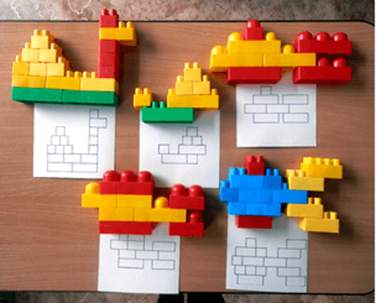 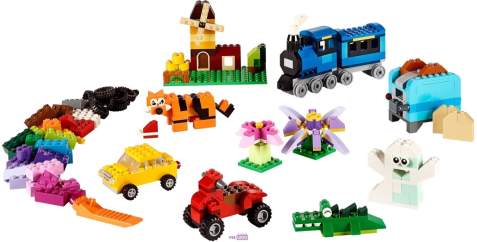 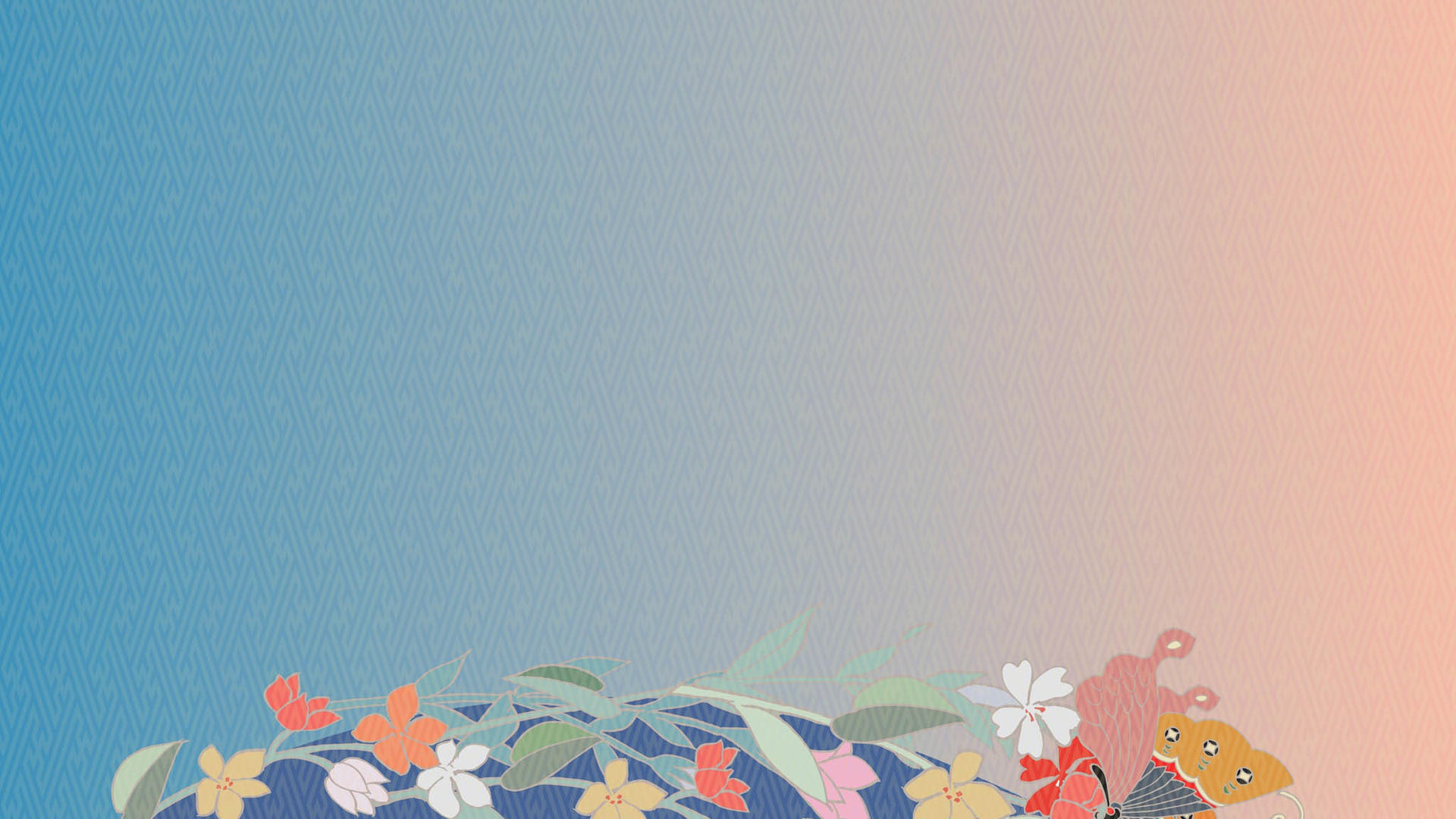 В 6–7 лет для технического творчества предлагаются разнообразные виды Лего-конструкторов, от крупных с простыми соединениями элементов до самых миниатюрных со сложной техникой исполнения. В работе со старшими дошкольниками можно использовать задания в виде графических схем, усложнённые модели будущих построек, работу по замыслу, условиям, разнообразные тематические задания.
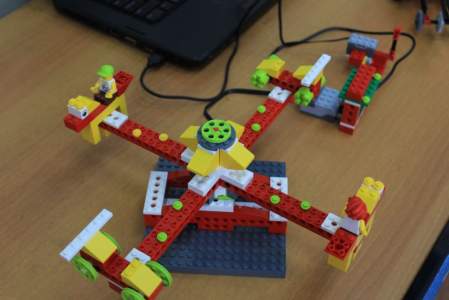 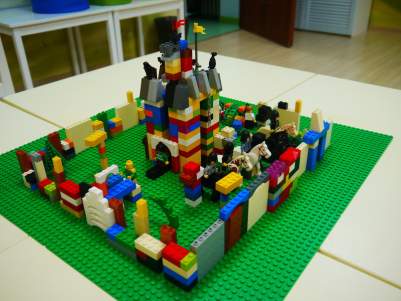 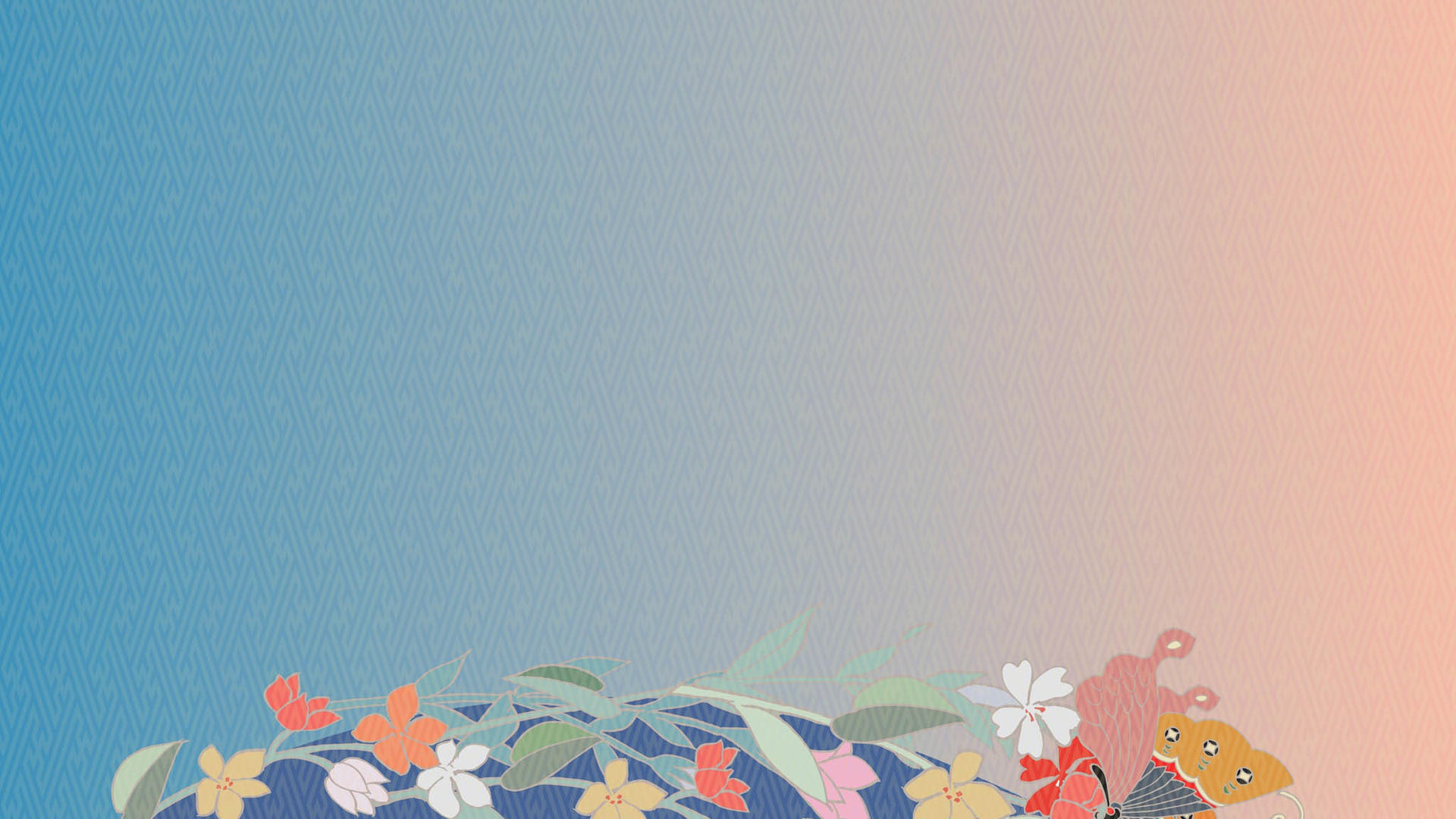 Дети  проявляют  интерес к самостоятельному изготовлению построек, умение применять полученные знания при проектировании и сборке конструкций, познавательная активность, воображение, фантазия и творческая инициатива. 
       Совершенствуются коммуникативные навыки детей при работе в паре, коллективе, распределении обязанностей. 
     Сформируются предпосылки учебной деятельности: умение и желание трудиться, выполнять задания в соответствии с инструкцией и поставленной целью, доводить начатое дело до конца, планировать будущую работу.